Fietsen voor Natuur
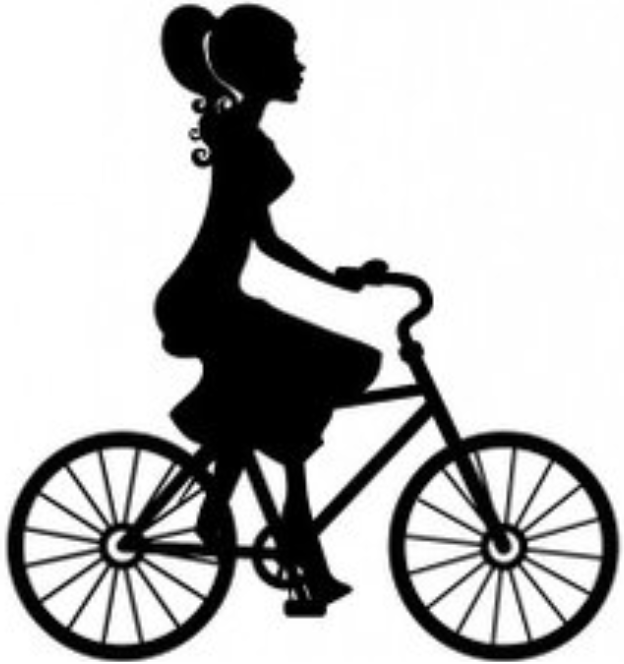 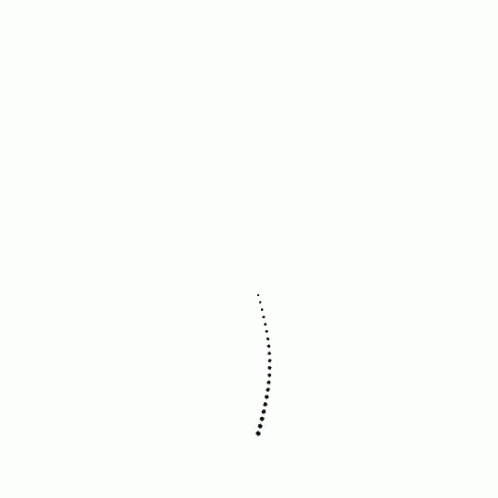 Beweging werkt
Studiedag Departement Onderwijs en Vorming
Brussel , 12 februari 2019
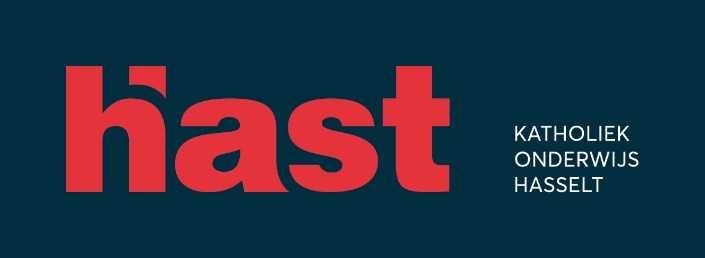 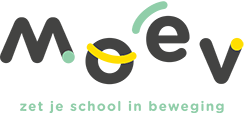 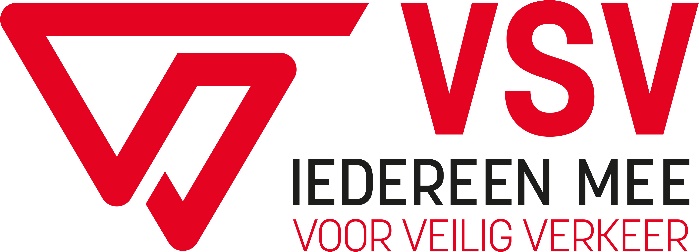 Overzicht
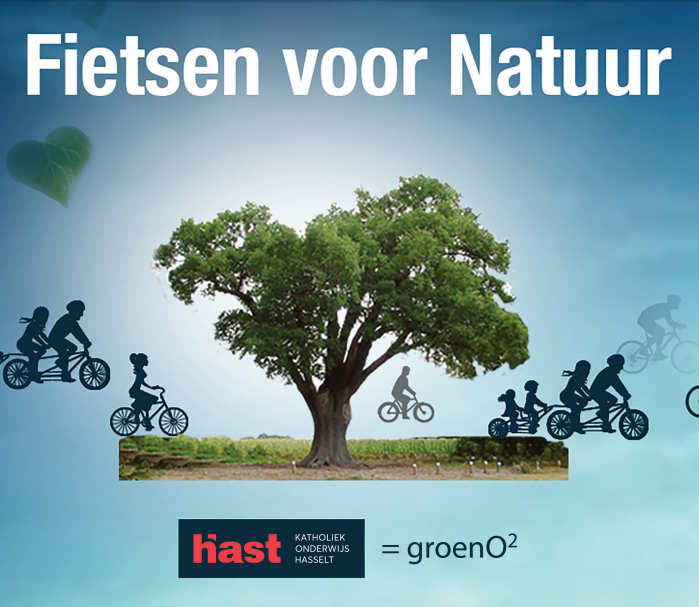 Inleiding
Historiek
Deelprojecten
Partners
Future planning
Inleiding
Wens
Veilige en gezonde schoolomgeving
Maatschappelijk belang
Problemen auto’s en verkeersdrukte aanpakken
Uitwerken via
Betere circulatie
Veiligheid
Gezondheid en welzijn
Klimaat en milieu
Inleiding
Vraag
Wat draagt bij tot een beter welzijn?
VeiligheidKlimaatMilieu Gezondheid
Comfort
vs.
Inleiding
Studie
Hoge tol
Toename roetdeeltjes in urine schoolgaande kinderen
Slechte luchtkwaliteit in en rond scholen

Nood aan verandering mindset
Inbouwen actieve verplaatsingsvormen
Bv.
Degelijk fietsbeleid
Kiss & ride verplaatsen
Inleiding
Nood aan een breed draagvlak
Overkoepelend werken noodzakelijk (over scholen heen)
Breder kader
Structurele ondersteuning en opvolging
In belang van iedere school en iedereen
Samenwerken
Beleidsinfiltratie
Inleiding
Fietsen voor Natuur
Natuur
Allerbelangrijkste hoofdstad op onze wereld
Drievoudige waardevolle bijdrage:
Binnenin jezelf
Van een andere persoon
Als omgeving
Historiek
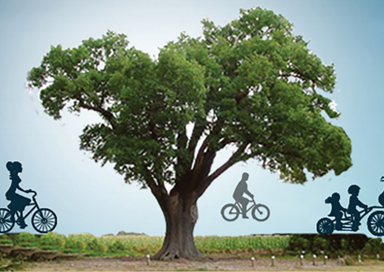 Fietsen voor Natuur
Vanuit educatief, gezondheids- en milieustandpunt
Vanuit pragmatische en budgetvriendelijke oplossing
Met visie:
Vakken clusterend
Vakoverschrijdend
Brede school
Ambassadeur naar andere scholen i.s.m. externe partners
Historiek
Activiteiten
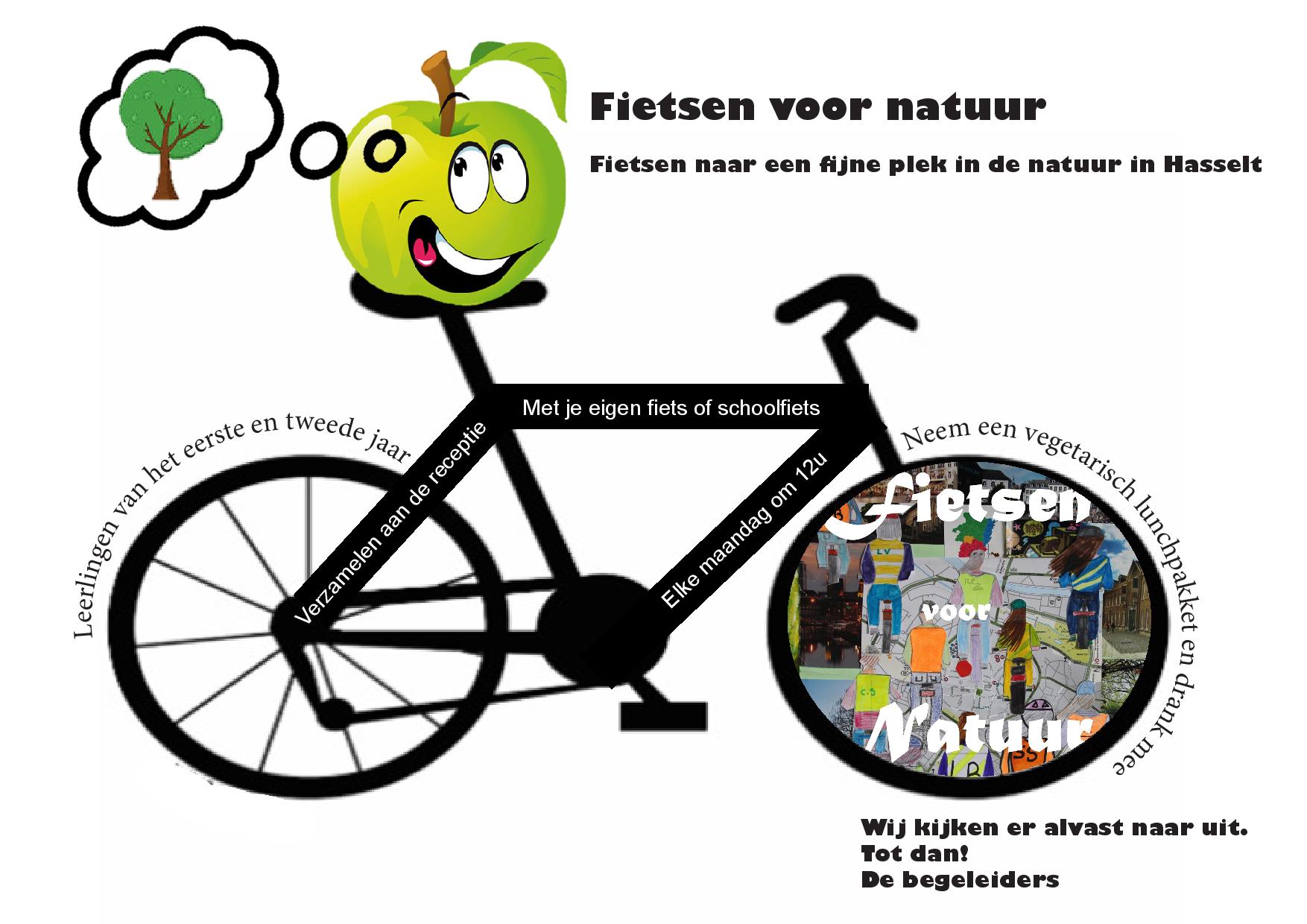 Fiets- en lunchpauze in de natuur
Run & bike
L.O.-verplaatsingen
Educatieve fietstochten
Fietsverplaatsing en –activiteit op sportdag
Didactische fietsuitstappen
Alternatief voor studie
Deelprojecten
Materiaal en onderhoud
80 schoolfietsen
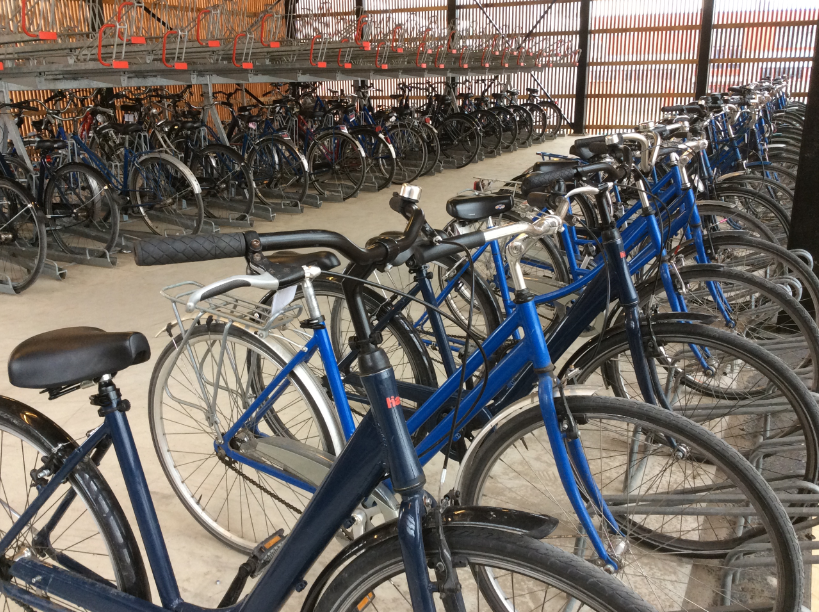 Deelprojecten
Materiaal en onderhoud
Intens gebruik        tekort aan fietsen
Dringend nood aan extra externe logistieke ondersteuning
€ ?
€ ?
Deelprojecten
Materiaal en onderhoud
Samenwerking met
UHasselt (2003 - 2004)
Fietsatelier Fietsbasis vzw (2004 - nu)
Fietsatelier afdeling Mechanica op onze school (2016 - nu)
Digitale fietsreservatiemodule
Deelprojecten
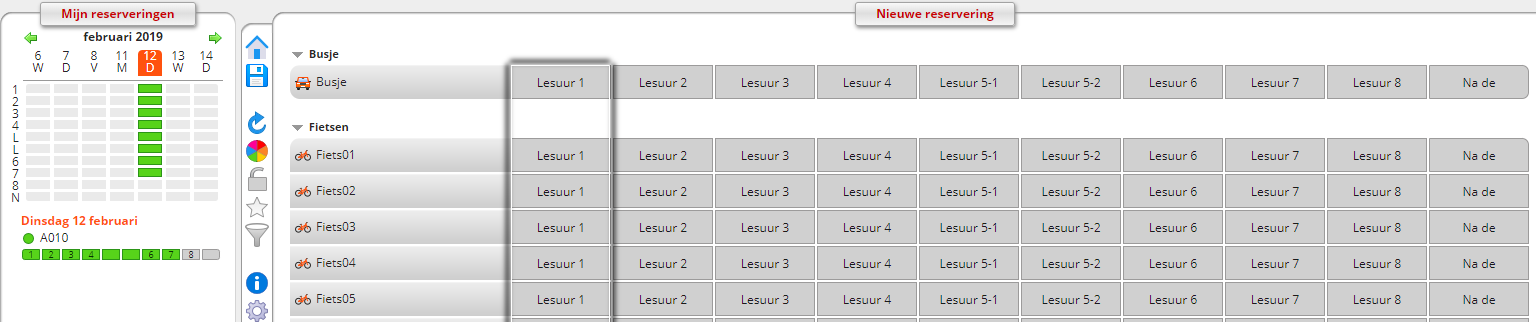 Milieu
Milieubewustzijn aanwakkeren tijdens activiteiten
Deelname aan Fietsflandriens (dikketruiendag)
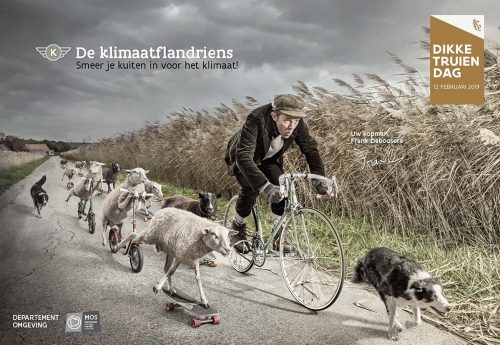 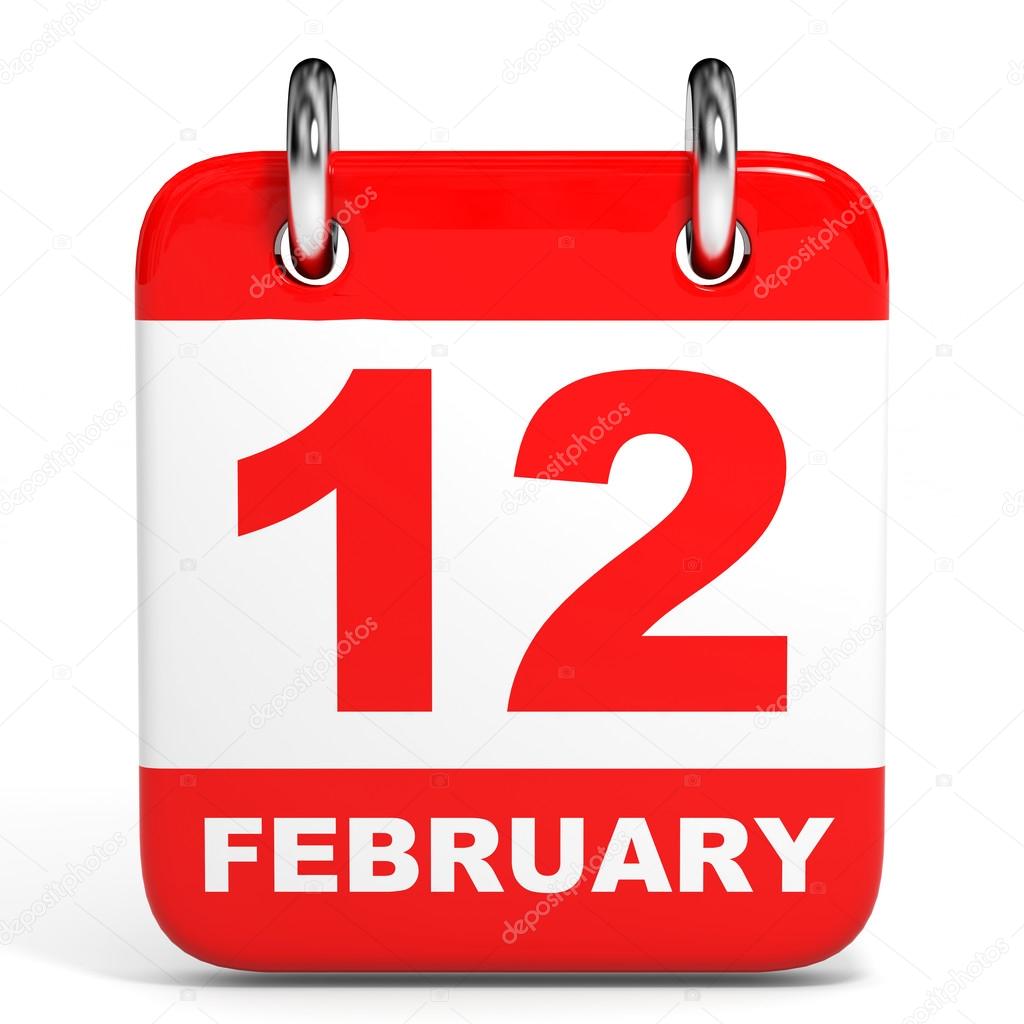 Deelprojecten
Sensibilisering
Beloningsactie
Fietsen en zichtbaarheid
Fietsen en gezonde voeding
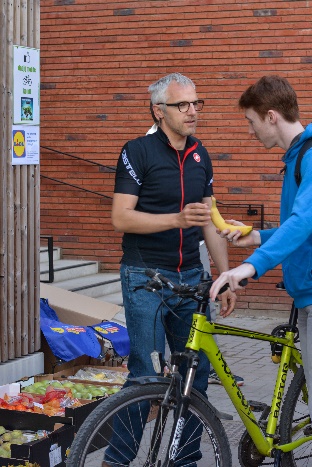 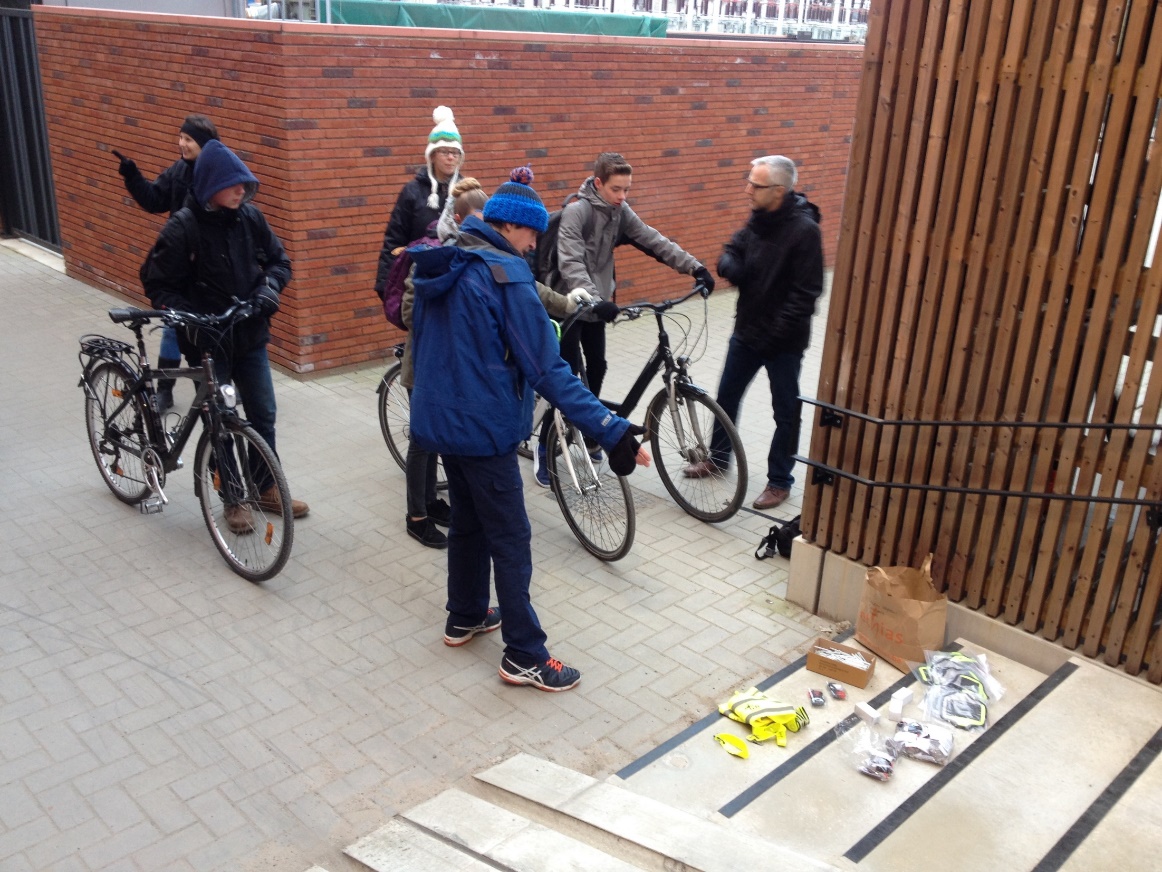 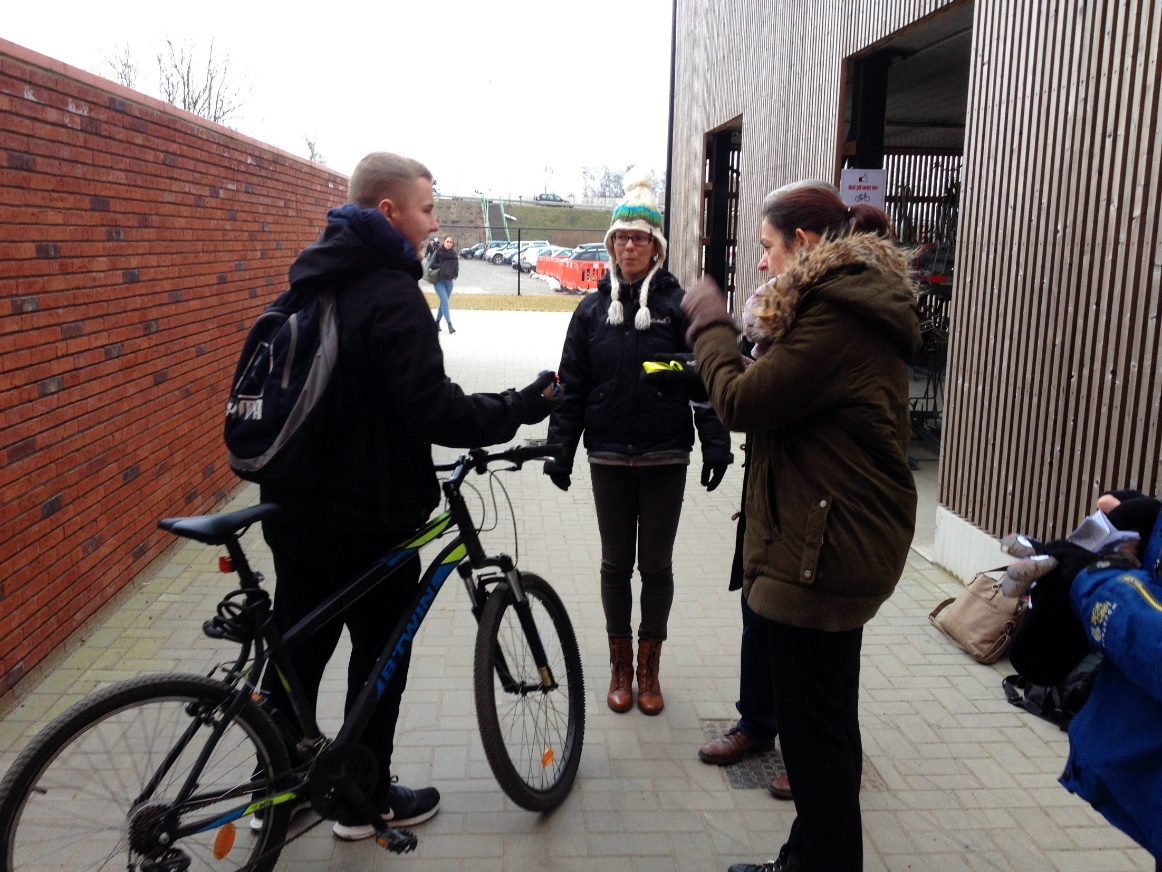 Deelprojecten
Sensibilisering
Fietsen en kunst
Project Ring-Ring
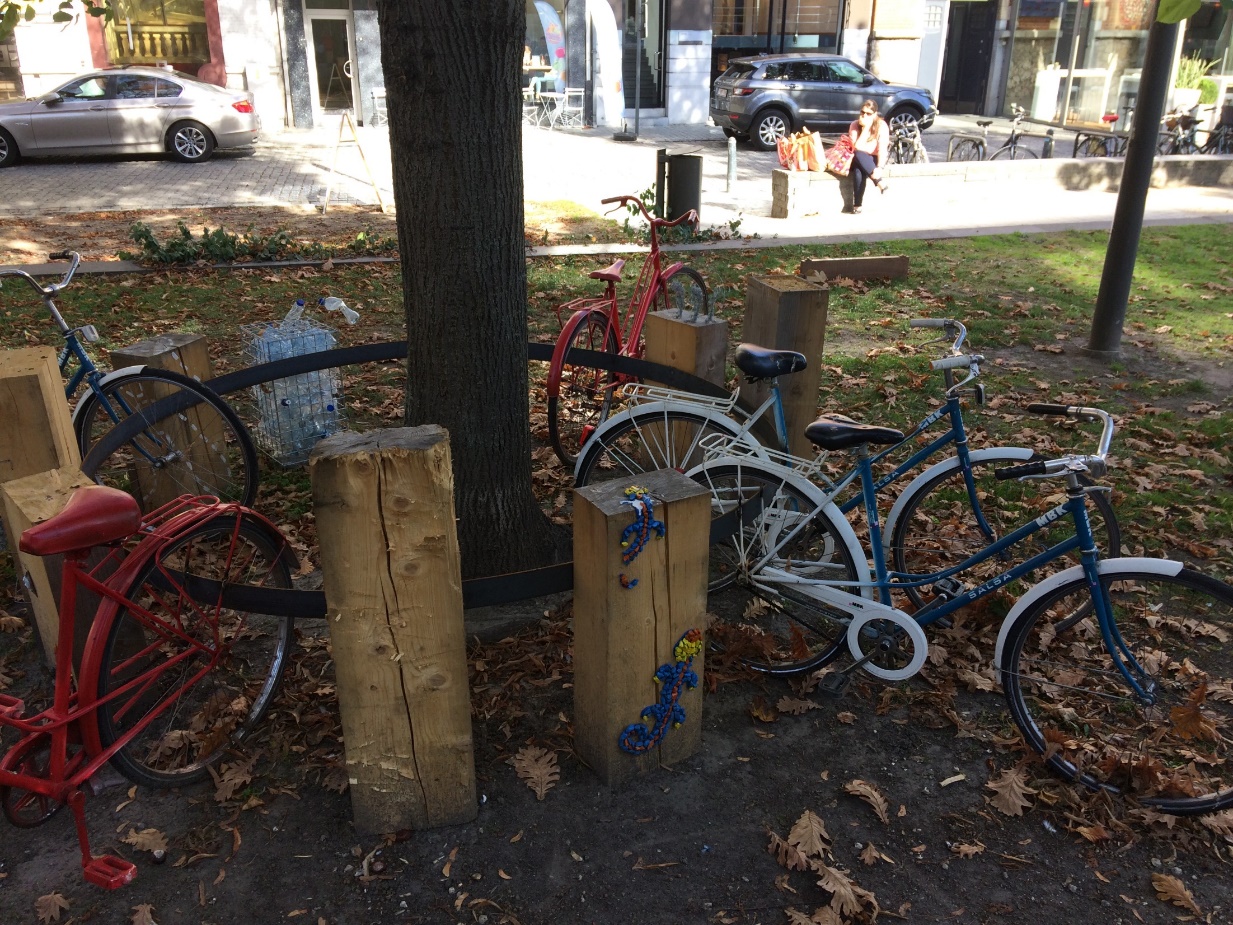 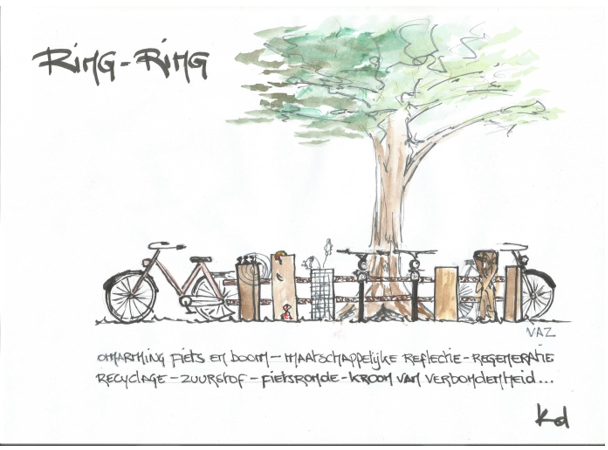 Deelprojecten
Sensibilisering
Fietsen en kunst
Project Ring-Ring
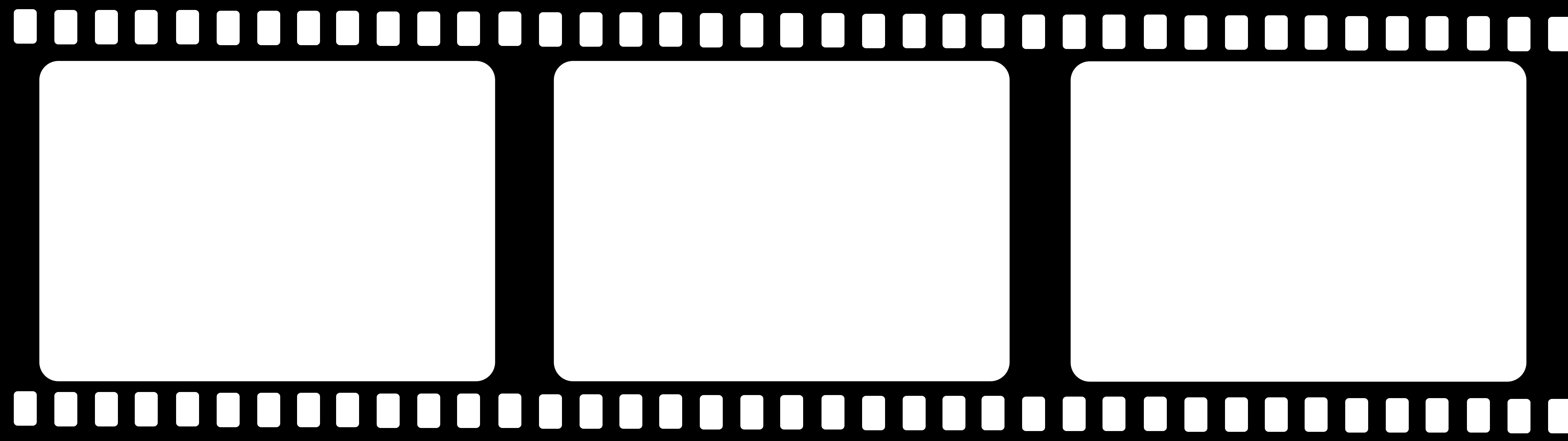 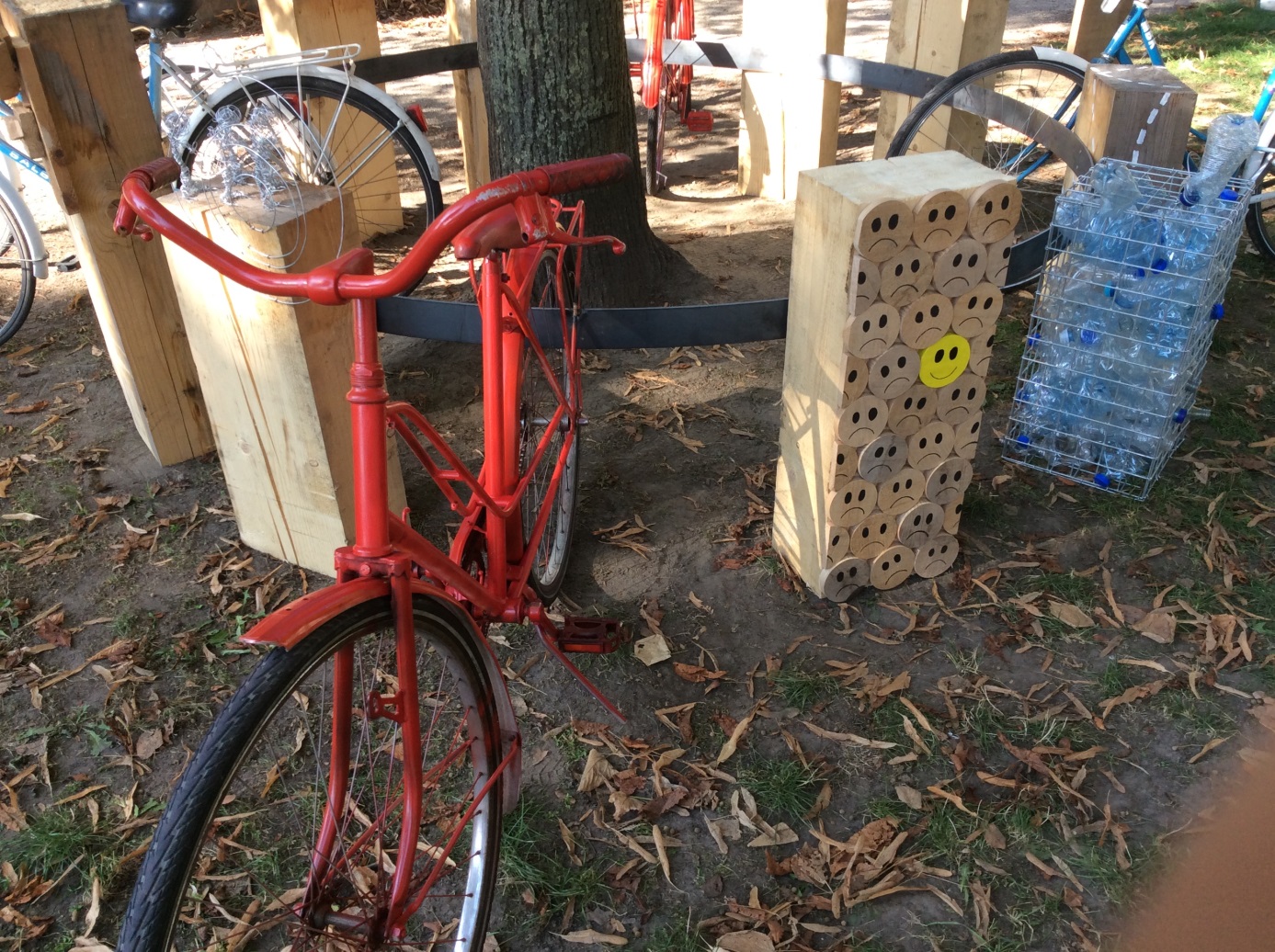 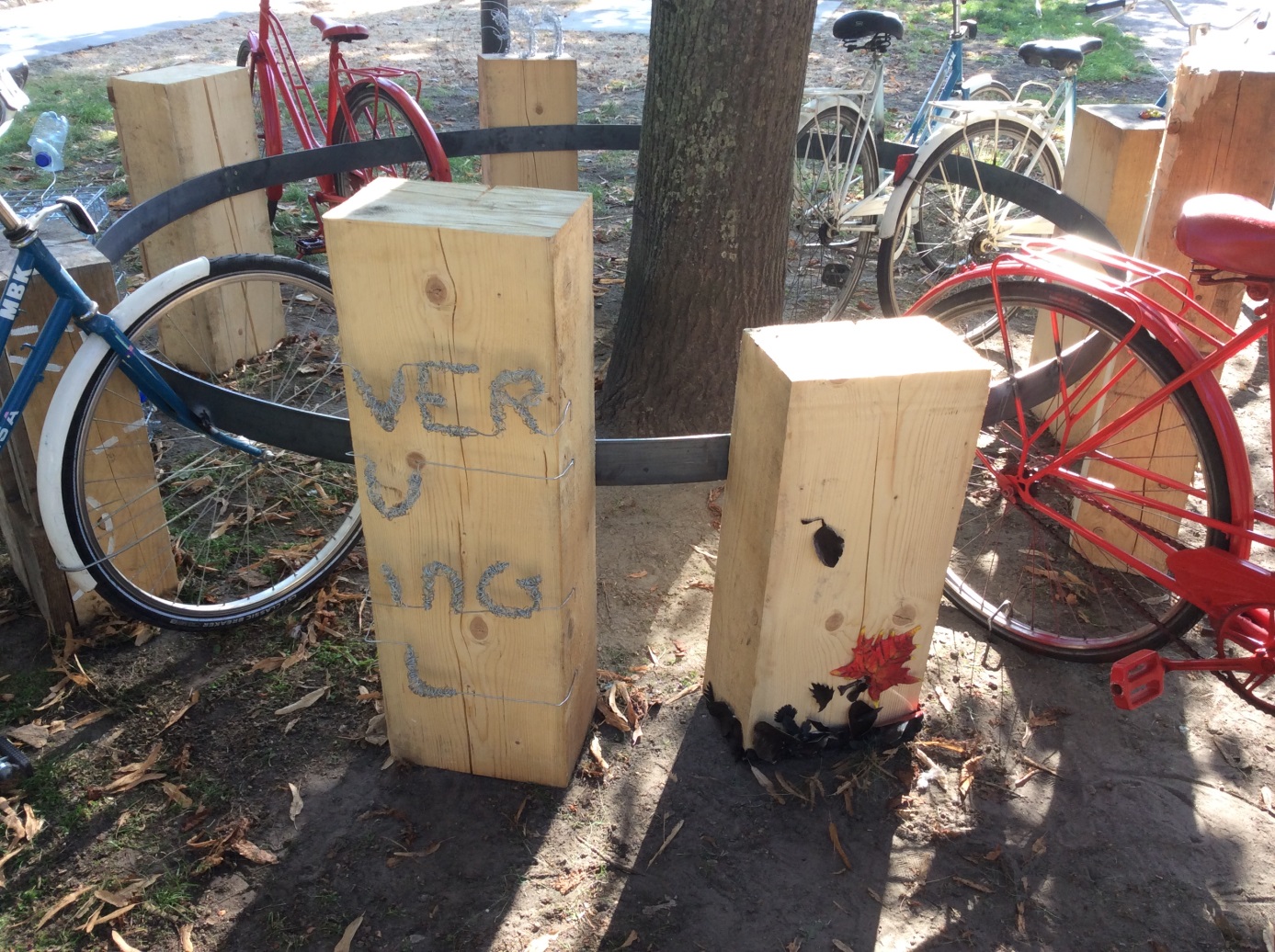 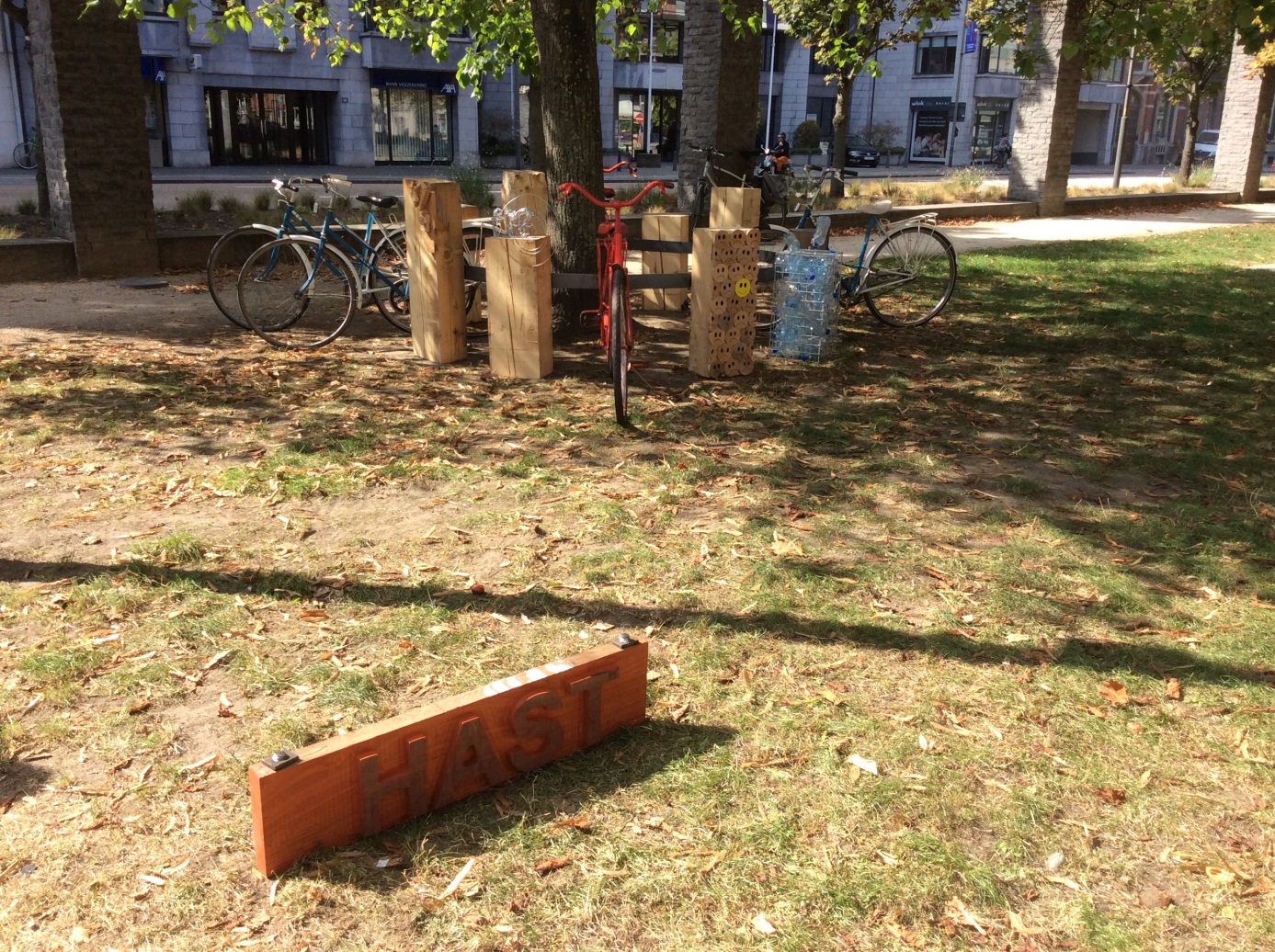 Deeprojecten
Sensibilisering
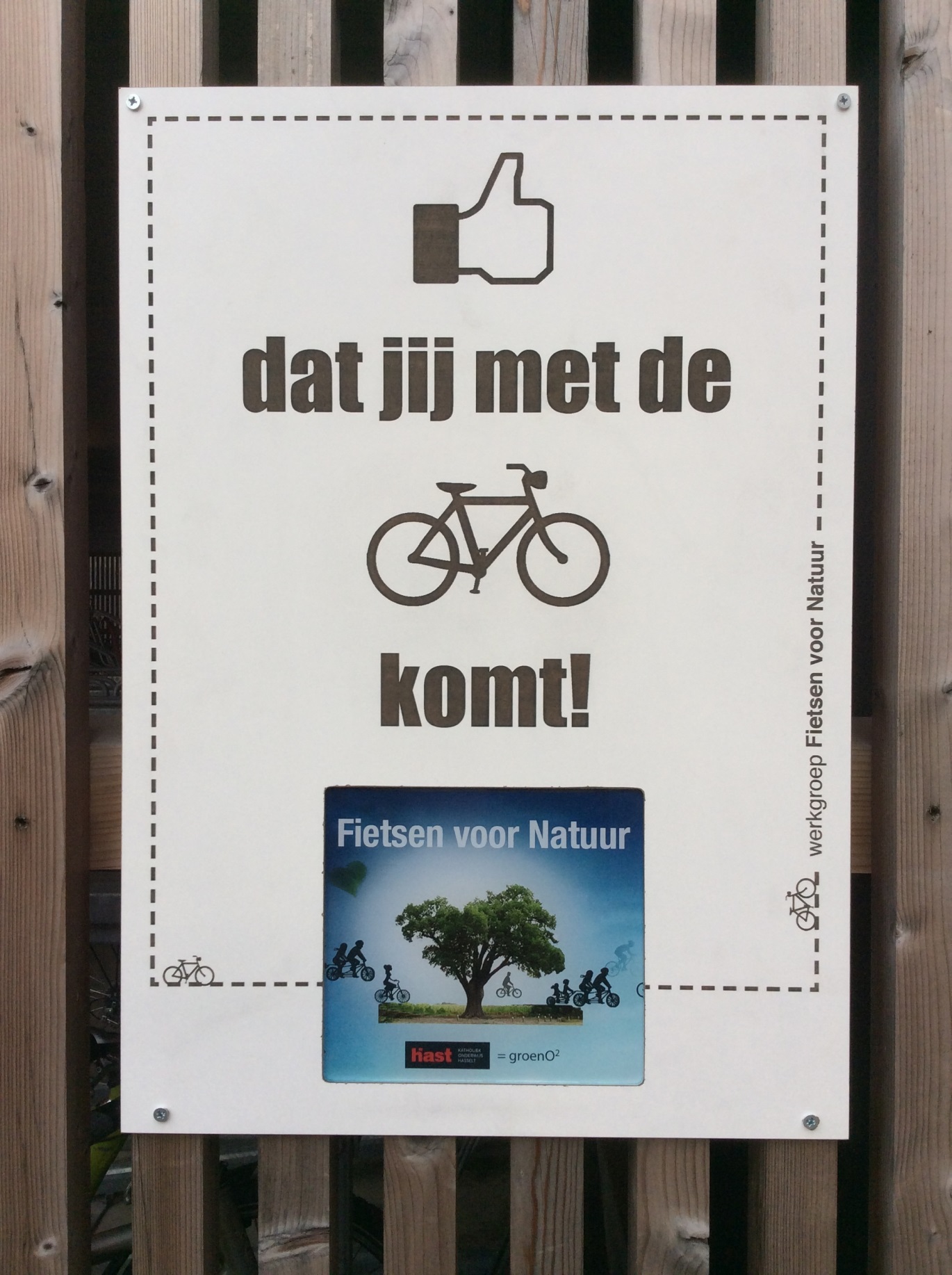 Pluim voor personeel en leerlingenaan de fietsenstalling
Deelprojecten
Bijdrage voor de Natuur
Deelprojecten
Bijdrage voor de Natuur
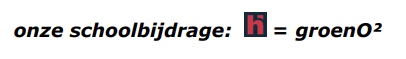 Deelprojecten
8,5 keer rond de wereld
“een voorbeeld en inspiratiebron”
2
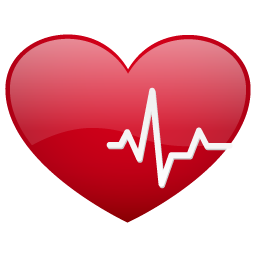 =
+
= FP2
2
Partners
2003 – UHasselt
2005 – Fietsbasis vzw
2014 – Velocitie
Partners
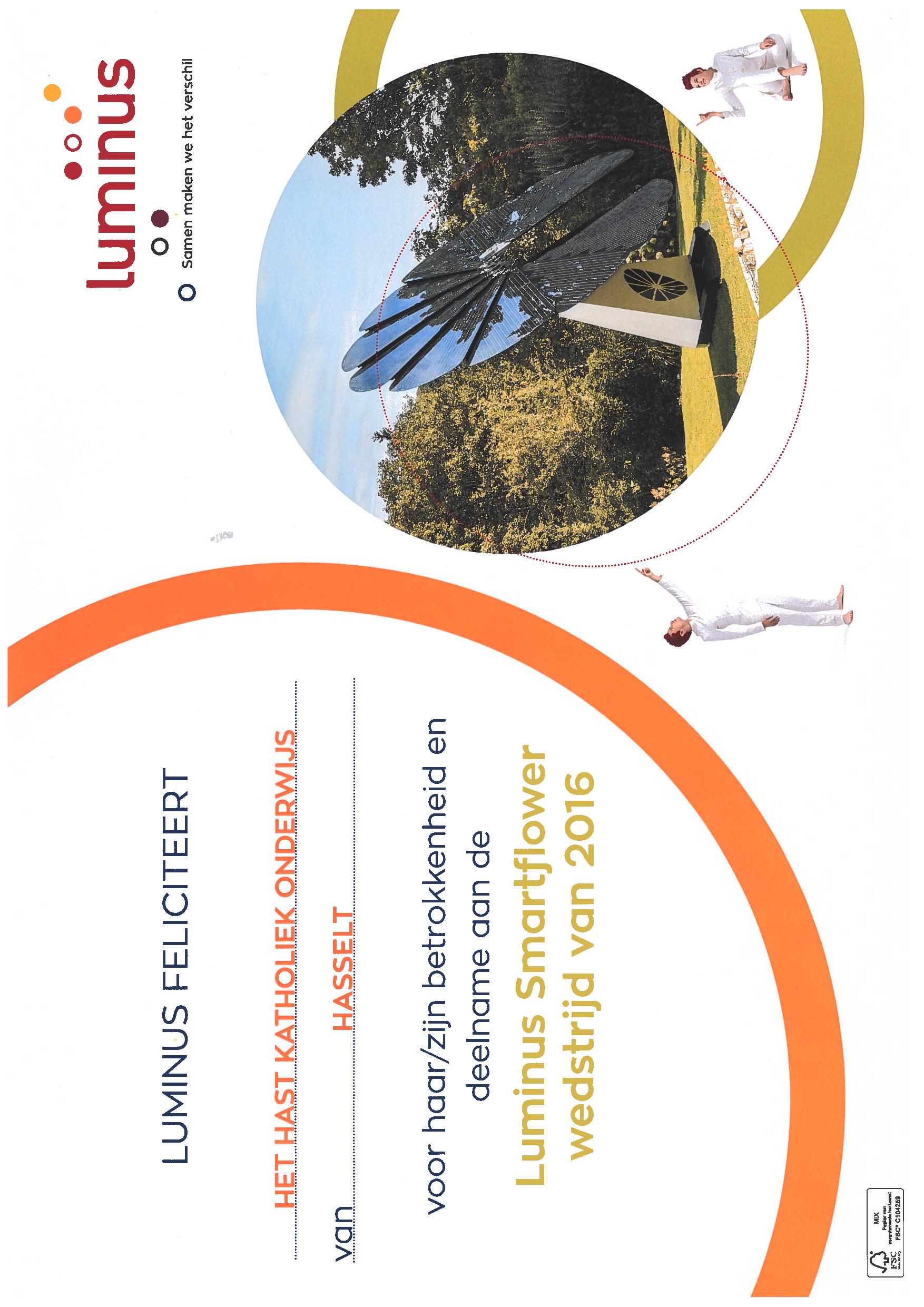 Partners
2016Luminus SmartflowerAandeelWindTogether€ 125
Partners
Partners
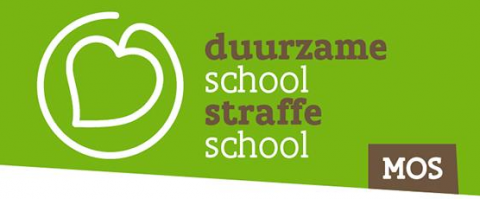 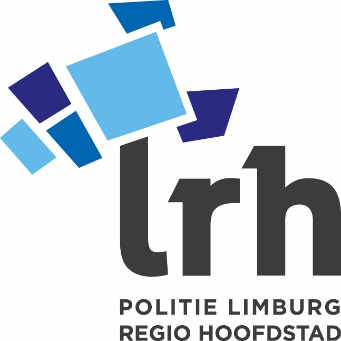 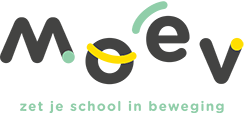 Partners
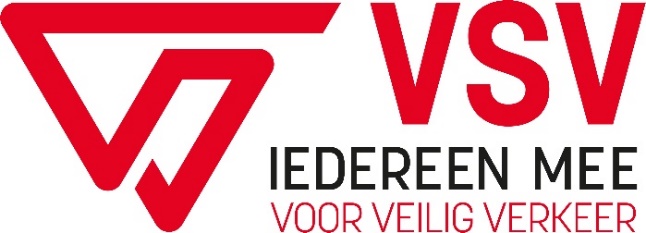 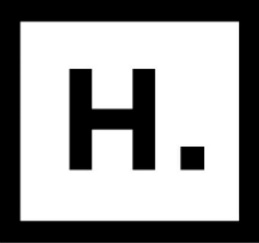 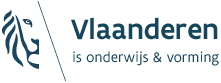 Toekomst
Groei in huidige projecten realiseren
Aankoop schoolfietsen
Zoektocht naar goedkope, duurzame, kwaliteitsvolle fietsen
Uitwerken logistieke en structurele ondersteuning
Fietsambassadeurs
Sensibiliseren
Fietsrouteplanning
Fietsbeleid en fietsvriendelijke school
Future planning
Fietsen voor Natuur
Dank voor uw steun en interesse!
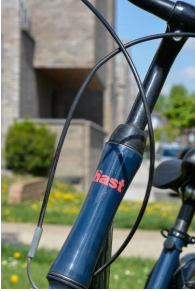 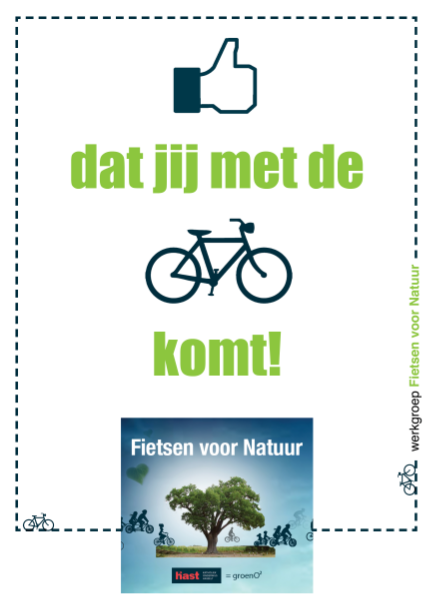